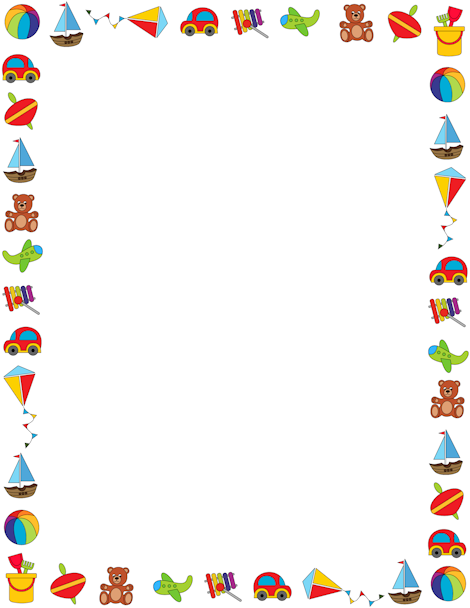 Клуб по интересам.«Азбука безопасности (ОБЖ)»тему: «Грузовик» Дидактическая игра со счётными палочками первая младшая группа
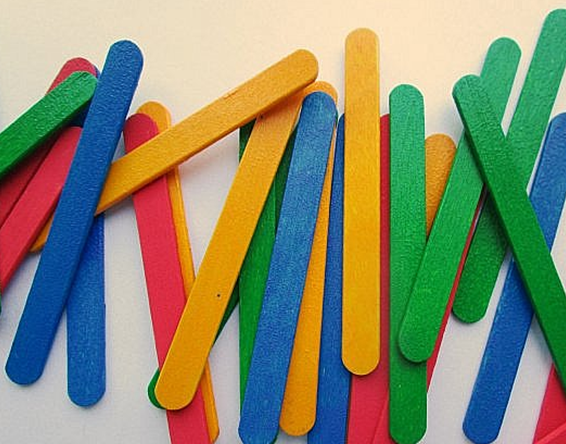 Подготовил воспитатель
Первой младшей группы
Лесникова С.В.
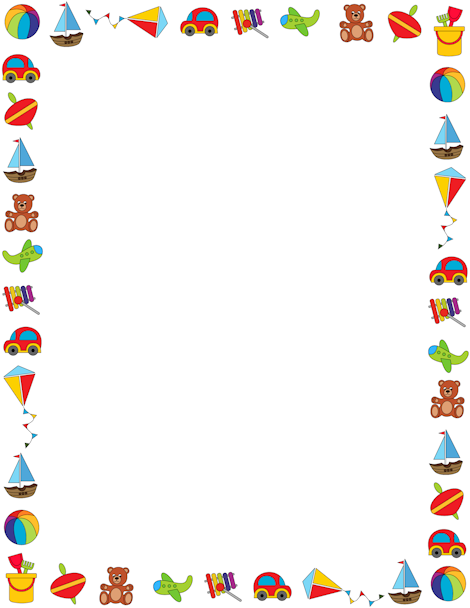 Задачи:Образовательные:-создать игровую обстановку, закрепить знания цветов, счёт.Развивающие:- развивать сенсорные способности;- развивать конструктивные навыки, координацию движений;- развивать творческое воображение, фантазию.Воспитательные:-формировать навыки сотрудничества, взаимопомощи, доброжелательности;-воспитывать усидчивость, самостоятельность в работе, умение называть то, что нарисовано на картинке.Материал: счётные палочки разного цвета, образец «Грузовик» на каждого ребёнка, волшебная шкатулка.
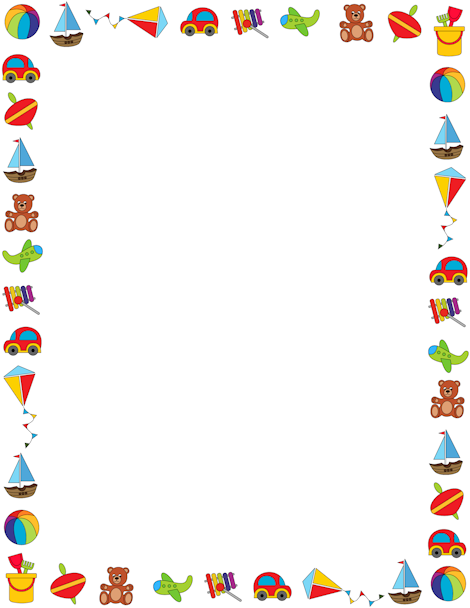 Ход игры:I. Интрига.Воспитатель: Что у меня в руках?Дети: Шкатулочка.Воспитатель: Как вы думаете. Что в ней лежит?Дети: Бусы, колечки, нитки, пуговицы.Воспитатель: А вот и не угадали, в шкатулке лежат предметы, они тонкие, разноцветные, длинные, твёрдые, их можно считать, теперь догадались, что там?Дети: Карандаши, веточки, счётные палочки.Воспитатель: Да, в шкатулке лежат счётные палочки, как вы думаете, зачем они нам понадобились, что мы с ними будем делать?Дети: Играть, считать.Воспитатель: Правильно, мы будем их не только считать, но и выкладывать из них рисунки. А какой, но для начало отгадайте загадки.
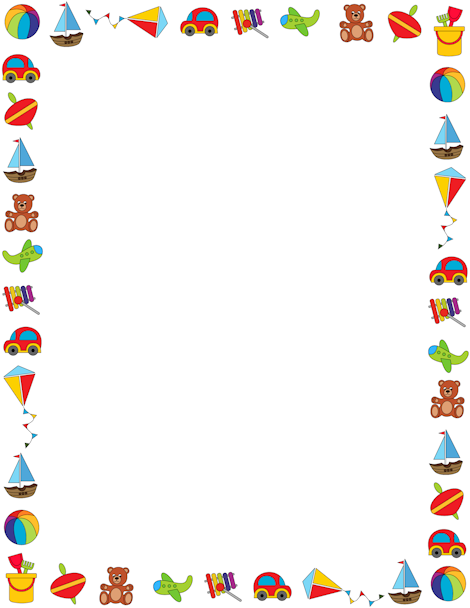 Это что за богатырь 
Вдоль дороги поднял пыль? 
По асфальту напрямик 
Едет с грузом...
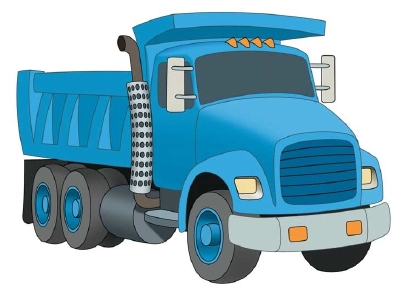 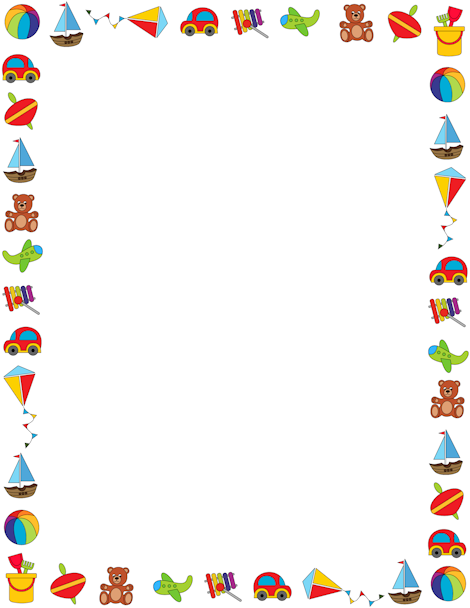 Я рабочая машина
Вот мой кузов и кабина
Я тяжелый, я большой
Знаешь мощный я какой
Грузы я возить привык
Кто, скажи я? ГРУЗОВИК!
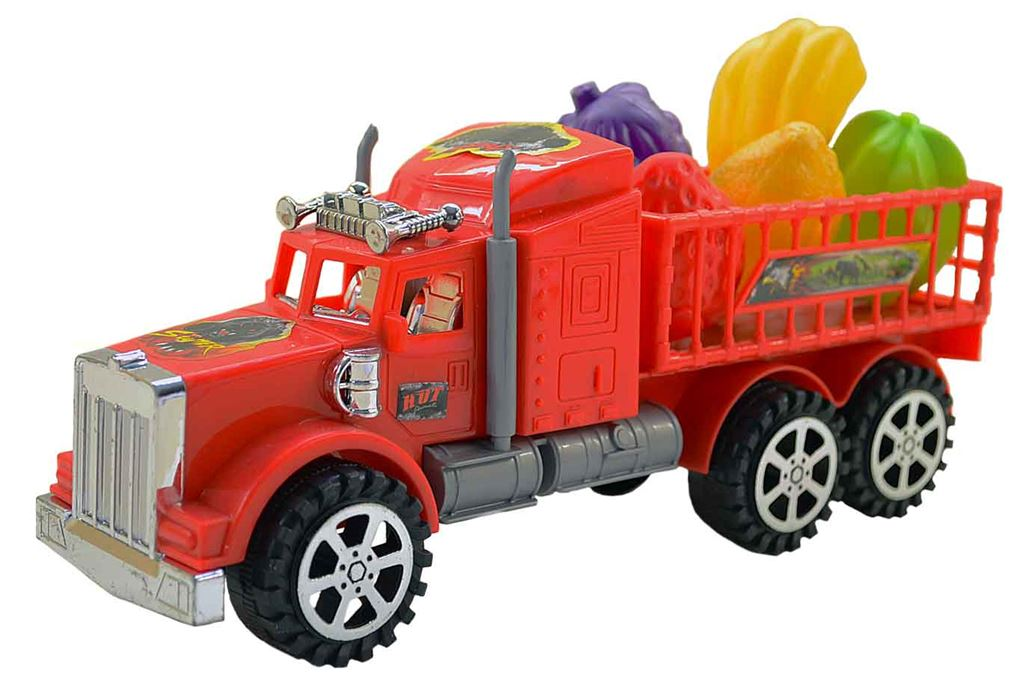 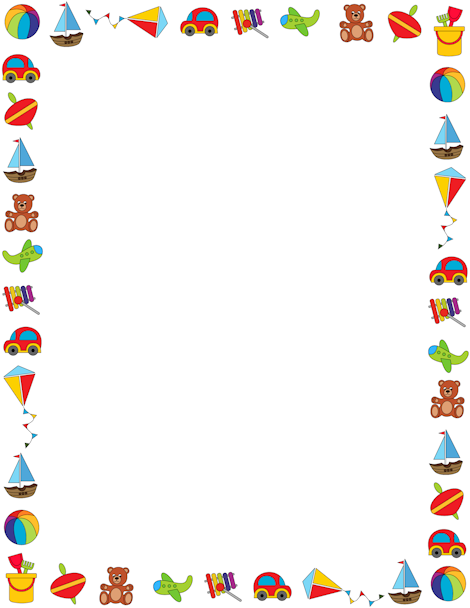 Нет, напрасно мы решили
Прокатить кота в машине:
Кот кататься не привык —
Опрокинул грузовик.
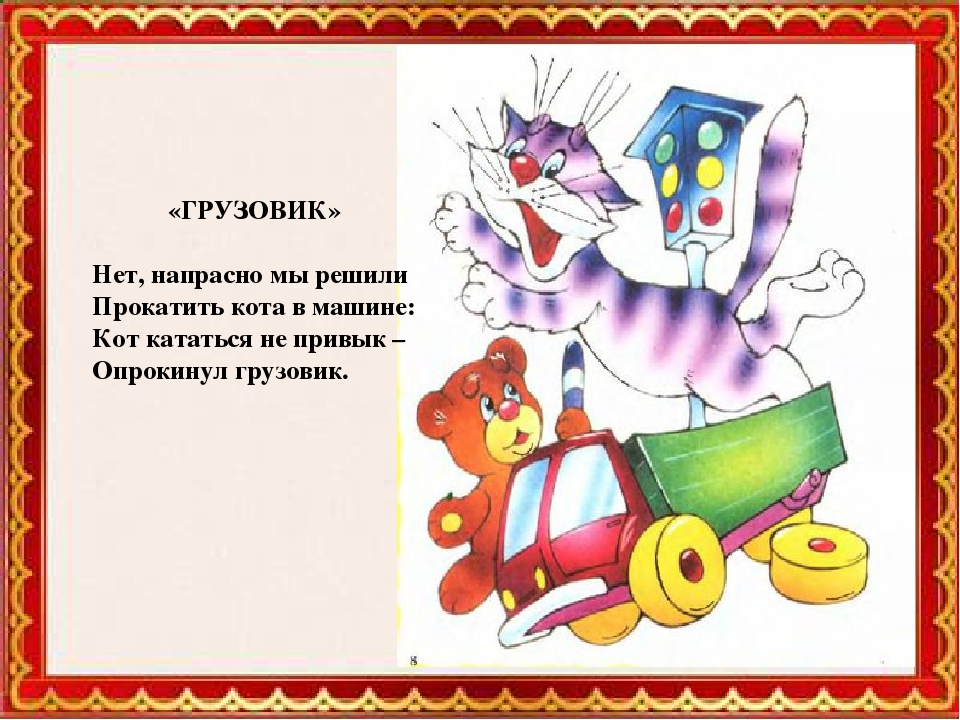 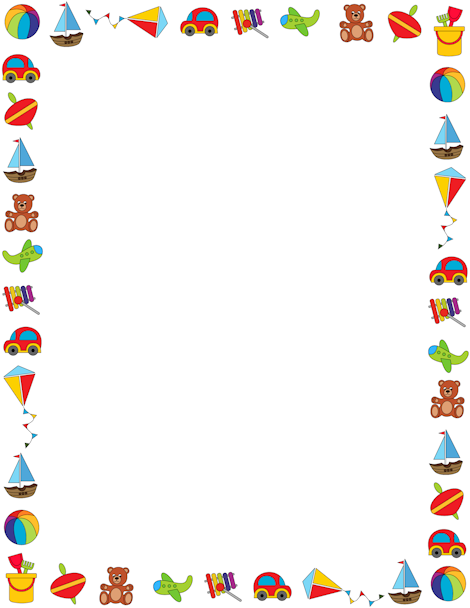 II. Игра собери грузовик со счётными палочками по образцу. Проведение игры.Воспитатель: У меня картинка, скажите, что на ней изображено.Дети называют картинку.Воспитатель: Выложите рисунок из счётных палочек, правильно подбирая по цвету, брать палочки надо по одной из коробочки.Дети выполняют задание. Дети палочки накладывают прямо на рисунок.
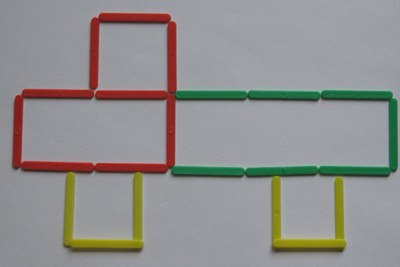 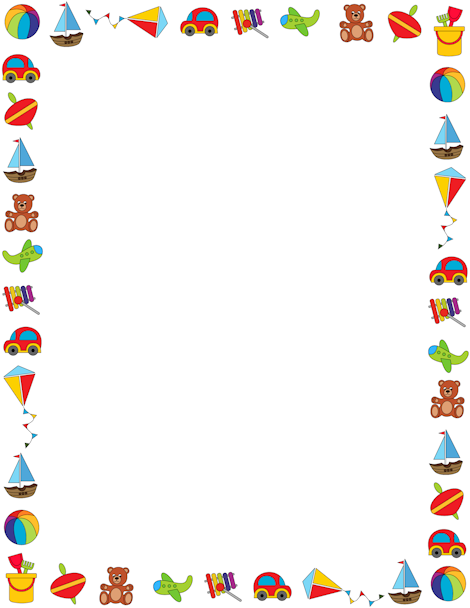 III. Итог игры.
Ребята, что мы сегодня собирали? А из чего мы сегодня собирали грузовик? Какие у вас  всех получились разноцветные грузовики.
Вам понравилась играть со счетными палочками.

Счетные палочки — это не просто цветные палочки. Еще это отличная развивающая игрушка. С помощью них можно выложить вместе с ребенком разные композиции.